Malnutrice
Definice malnutrice
„špatná výživa“

dlouhodobý stav výživy, který neodpovídá potřebám lidského organismu a nepokrývá jeho požadavky

každá porucha výživy ve smyslu plus (nadváha, obezita) nebo minus (podvýživa), a to i při deficitu nebo nadbytku pouze jednoho nutrientu
Dělení malnutrice
podle typu – podvýživa, obezita, specifické deficience

podle příčiny – primární (exogenní), sekundární  (endogenní)

podle stupně – lehká, střední, těžká

podle trvání – akutní, subakutní, chronické

podle výsledku -  reverzibilní, ireverzibilní
Příčiny malnutrice
primární (exogenní)
neadekvátní příjem stravy

sekundární (endogenní) 
poruchy trávení (maldigesce)
poruchy vstřebávání (malabsorpce)
poruchy utilizace
zvýšené ztráty
zvýšená potřeba
Výskyt malnutrice ve světě
ve světě trpí hladem 925 miliónů lidí

nedostatek potravy má každý 6. člověk

každých 7 vteřin zemře na světě jedno dítě v důsledku nedostatku potravin
Malnutrice a onemocnění
Podvýživa
protein – energetické malnutrice (PEM)

marasmus – energetická malnutrice

kwashiorkor – proteinová malnutrice

marasmický kwashiorkor
Marasmus
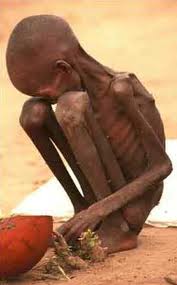 Kwashiorkor
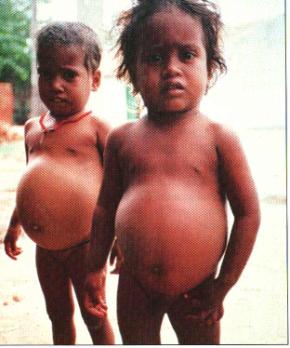 Diagnostika malnutrice
nutriční anamnéza

klinické (fyzikální )vyšetření

antropometrie

laboratorní (biochemické) vyšetření
Léčba
zabránit život ohrožujícím situacím

stabilizace vodní a elektrolytové rovnováhy

úprava hemodynamických změn v cirkulaci

úprava anémie

postupná realimentace
Důsledky malnutrice
primární – zvýšené riziko infekcí, sklon k trombózám, proleženinám, svalová slabost, špatné hojení ran 

sekundární – zvýšená morbidita a mortalita, prodloužení doby hospitalizace rekonvalescence
Prevence a prognóza
nutriční screening
prognostické indexy
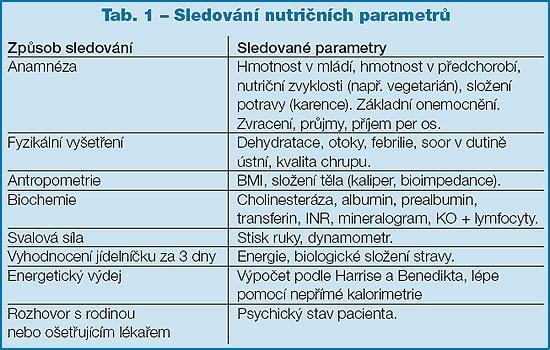